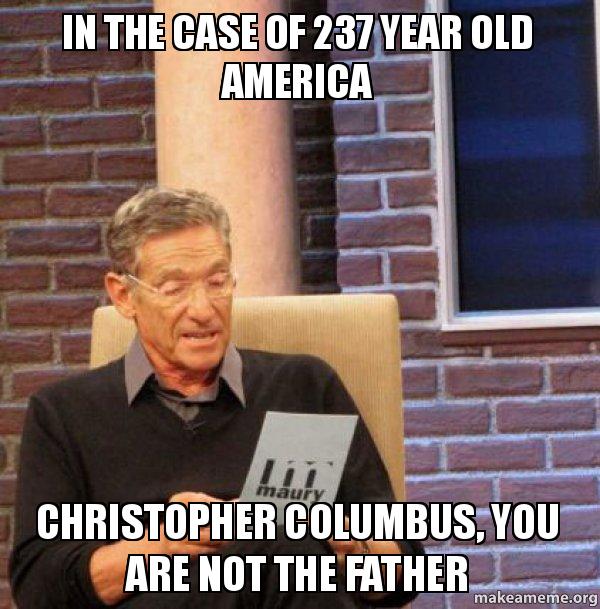 Exploration and Conquest
I. European Exploration
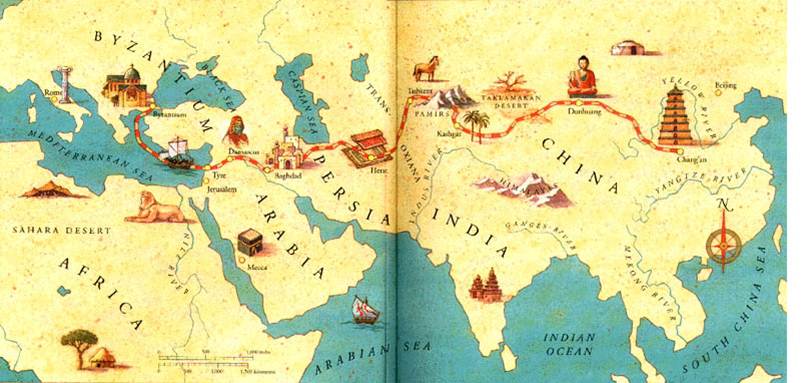 Why Explore?
Wealth from direct trade with Asia
Spread the faith
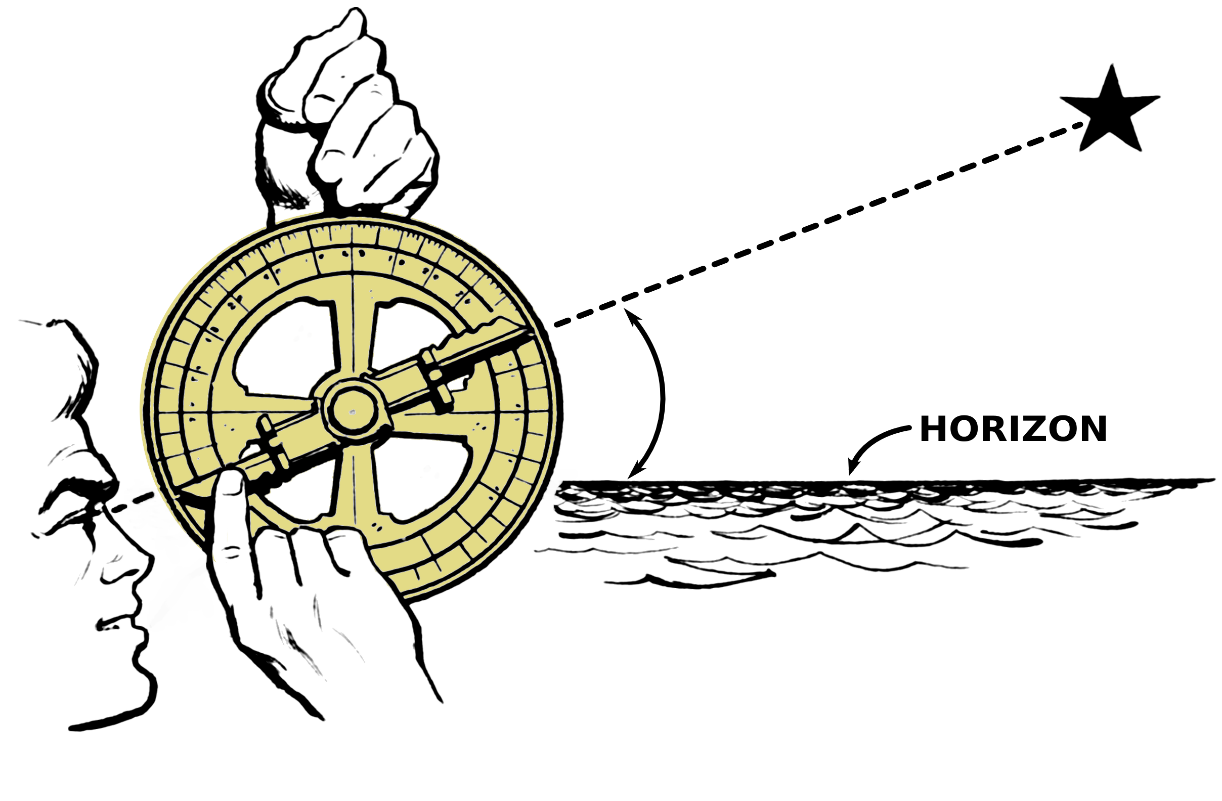 3. Spirit of Renaissance exploration and discovery
4. New technologies 
Caravel- long distance ship with triangular sails
Compass -navigational tool 
Astrolabe- using the stars to find position
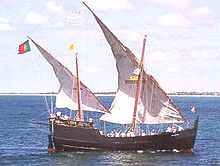 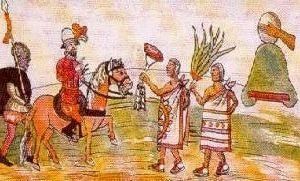 II. Conquistadors
A. Conquistadors- Spanish conquerors of Americas
B. Why conquer the Americas?
	1. god, glory, gold
C. Able to conquer because of their newness, modern weapons (horses, steel, and gunpowder), and diseases
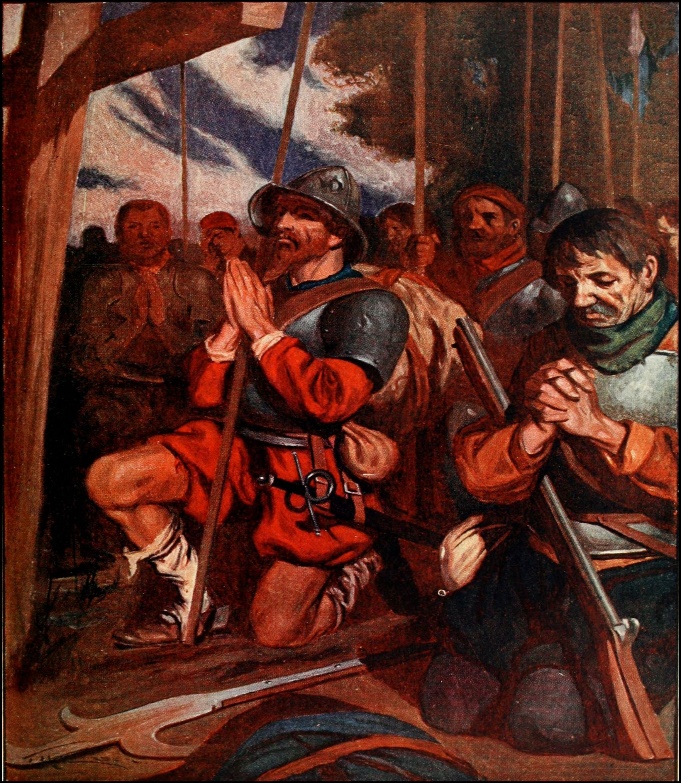 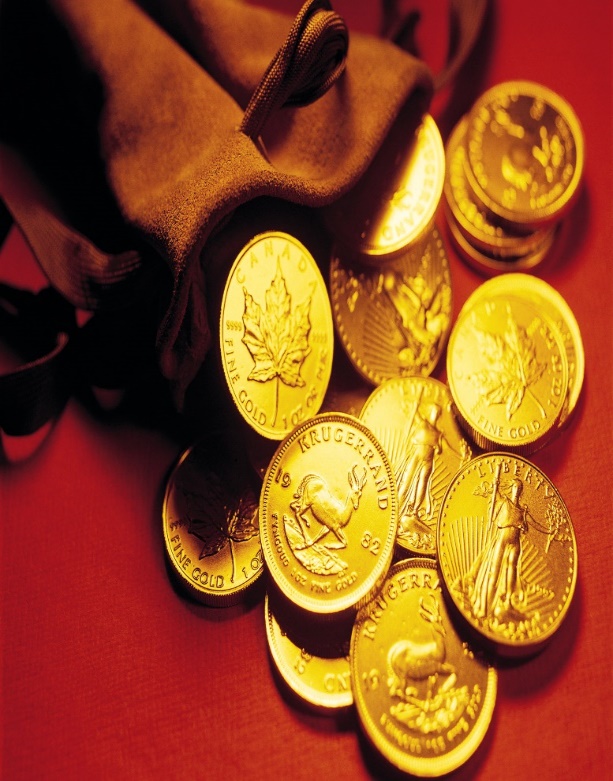